主日信息
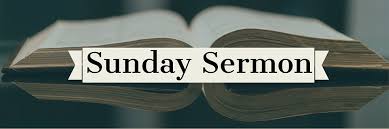 天使的帮助Help From Angle
Boise Chinese Christian Church 
12/10/2023
【使徒行传 Acts 5:17-32】
17 大祭司和他的一切同人，就是撒都该教门的人，都起来，满心忌恨，
Then the high priest rose up, and all those who were with him (which is the sect of the Sadducees), and they were filled with indignation,
18 就下手拿住使徒，收在外监。
and laid their hands on the apostles and put them in the common prison.
19 但主的使者夜间开了监门，领他们出来，
But at night an angel of the Lord opened the prison doors and brought them out, and said,
【使徒行传 Acts 5:17-32】
20 说：“你们去站在殿里，把这生命的道都讲给百姓听。” “Go, stand in the temple and speak to the people all the words of this life.”
21 使徒听了这话，天将亮的时候就进殿里去教训人。大祭司和他的同人来了，叫齐公会的人和以色列族的众长老，就差人到监里去，要把使徒提出来。And when they heard that, they entered the temple early in the morning and taught. But the high priest and those with him came and called the council together, with all the elders of the children of Israel, and sent to the prison to have them brought.
【使徒行传 Acts 5:17-32】
22 但差役到了，不见他们在监里，就回来禀报说：
But when the officers came and did not find them in the prison, they returned and reported,
23 “我们看见监牢关得极妥当，看守的人也站在门外，及至开了门，里面一个人都不见。” 
saying, “Indeed we found the prison shut securely, and the guards standing outside before the doors; but when we opened them, we found no one inside!”
【使徒行传 Acts 5:17-32】
24 守殿官和祭司长听见这话，心里犯难，不知这事将来如何。
Now when the high priest, the captain of the temple, and the chief priests heard these things, they wondered what the outcome would be.
25 有一个人来禀报说：“你们收在监里的人，现在站在殿里教训百姓。” 
So one came and told them, saying, “Look, the men whom you put in prison are standing in the temple and teaching the people!”
【使徒行传 Acts 5:17-32】
26 于是守殿官和差役去带使徒来，并没有用强暴，因为怕百姓用石头打他们。
Then the captain went with the officers and brought them without violence, for they feared the people, lest they should be stoned.
27 带到了，便叫使徒站在公会前。大祭司问他们说：
And when they had brought them, they set them before the council. And the high priest asked them,
【使徒行传 Acts 5:17-32】
28 “我们不是严严地禁止你们，不可奉这名教训人吗？你们倒把你们的道理充满了耶路撒冷，想要叫这人的血归到我们身上。” 
saying, “Did we not strictly command you not to teach in this name? And look, you have filled Jerusalem with your doctrine, and intend to bring this Man’s blood on us!”
29 彼得和众使徒回答说：“顺从　神，不顺从人，是应当的。
But Peter and the other apostles answered and said: “We ought to obey God rather than men.
【使徒行传 Acts 5:17-32】
30 你们挂在木头上杀害的耶稣，我们祖宗的　神已经叫祂复活。
The God of our fathers raised up Jesus whom you murdered by hanging on a tree.
31 　神且用右手将祂高举（或作“他就是　神高举在自己的右边”），叫祂作君王、作救主，将悔改的心和赦罪的恩赐给以色列人。
Him God has exalted to His right hand to be Prince and Savior, to give repentance to Israel and forgiveness of sins.
【使徒行传 Acts 5:17-32】
32 我们为这事作见证，　神赐给顺从之人的圣灵，也为这事作见证。”
And we are His witnesses to these things, and so also is the Holy Spirit whom God has given to those who obey Him.”
【使徒行传 Acts 5:29-32】
29 彼得和众使徒回答说：“顺从　神，不顺从人，是应当的。
But Peter and the other apostles answered and said: “We ought to obey God rather than men.
30 你们挂在木头上杀害的耶稣，我们祖宗的　神已经叫祂复活。
The God of our fathers raised up Jesus whom you murdered by hanging on a tree.
【使徒行传 Acts 5:29-32】
31 　神且用右手将祂高举（或作“他就是　神高举在自己的右边”），叫祂作君王、作救主，将悔改的心和赦罪的恩赐给以色列人。
Him God has exalted to His right hand to be Prince and Savior, to give repentance to Israel and forgiveness of sins.
32 我们为这事作见证，　神赐给顺从之人的圣灵，也为这事作见证。”
And we are His witnesses to these things, and so also is the Holy Spirit whom God has given to those who obey Him.”
【使徒行传 Acts 5:17-20】
17 大祭司和他的一切同人，就是撒都该教门的人，都起来，满心忌恨，
Then the high priest rose up, and all those who were with him (which is the sect of the Sadducees), and they were filled with indignation,
18 就下手拿住使徒，收在外监。
and laid their hands on the apostles and put them in the common prison.
【使徒行传 Acts 5:17-20】
19 但主的使者夜间开了监门，领他们出来，
But at night an angel of the Lord opened the prison doors and brought them out, and said,
20 说：“你们去站在殿里，把这生命的道都讲给百姓听。” 
“Go, stand in the temple and speak to the people all the words of this life.”
【路加福音 Luke 22:39-46】
39 耶稣出来，照常往橄榄山去，门徒也跟随祂。
Coming out, He went to the Mount of Olives, as He was accustomed, and His disciples also followed Him.
40 到了那地方，就对他们说：“你们要祷告，免得入了迷惑。” 
When He came to the place, He said to them, “Pray that you may not enter into temptation.”
41 于是离开他们约有扔一块石头那么远，跪下祷告，And He was withdrawn from them about a stone’s throw, and He knelt down and prayed,
【路加福音 Luke 22:39-46】
42 说：“父啊，你若愿意，就把这杯撤去，然而，不要成就我的意思，只要成就你的意思。” 
saying, “Father, if it is Your will, take this cup away from Me; nevertheless not My will, but Yours, be done.”
43 有一位天使从天上显现，加添祂的力量。
Then an angel appeared to Him from heaven, strengthening Him.
44 耶稣极其伤痛，祷告更加恳切，汗珠如大血点，滴在地上。And being in agony, He prayed more earnestly. Then His sweat became like great drops of blood falling down to the ground.
【路加福音 Luke 22:39-46】
45 祷告完了，就起来，到门徒那里，见他们因为忧愁都睡着了，
When He rose up from prayer, and had come to His disciples, He found them sleeping from sorrow.
46 就对他们说：“你们为什么睡觉呢？起来祷告！免得入了迷惑。”
Then He said to them, “Why do you sleep? Rise and pray, lest you enter into temptation.”
【希伯来书 Hebrews 1:14】
天使岂不都是服役的灵、奉差遣为那将要承受救恩的人效力吗？
Are they not all ministering spirits sent forth to minister for those who will inherit salvation?
【腓立比书 Philippians 4:13】
我靠着那加给我力量的，凡事都能作。
I can do all things through Christ who strengthens me.
【腓立比书 Philippians 4:11-12】
11 我并不是因缺乏说这话，我无论在什么景况都可以知足，这是我已经学会了。
Not that I speak in regard to need, for I have learned in whatever state I am, to be content:
12 我知道怎样处卑贱，也知道怎样处丰富，或饱足、或饥饿、或有余、或缺乏，随事随在，我都得了秘诀。I know how to be abased, and I know how to abound. Everywhere and in all things I have learned both to be full and to be hungry, both to abound and to suffer need.
【腓立比书 Philippians 4:11-12】
13 我靠着那加给我力量的，凡事都能作。
I can do all things through Christ who strengthens me.
【哥林多后书 2 Corinthians 12:9-10】
9 祂对我说：“我的恩典够你用的，因为我的能力是在人的软弱上显得完全。”所以，我更喜欢夸自己的软弱，好叫基督的能力覆庇我。
And He said to me, “My grace is sufficient for you, for My strength is made perfect in weakness.” Therefore most gladly I will rather boast in my infirmities, that the power of Christ may rest upon me.
【哥林多后书 2 Corinthians 12:9-10】
10 我为基督的缘故，就以软弱、凌辱、急难、逼迫、困苦为可喜乐的，因我什么时候软弱，什么时候就刚强了。
Therefore I take pleasure in infirmities, in reproaches, in needs, in persecutions, in distresses, for Christ’s sake. For when I am weak, then I am strong.
【哥林多前书 1 Corinthians 1:22-29】
22 犹太人是要神迹，希腊人是求智慧；
For Jews request a sign, and Greeks seek after wisdom;
23 我们却是传钉十字架的基督。在犹太人为绊脚石，在外邦人为愚拙，
but we preach Christ crucified, to the Jews a stumbling block and to the Greeks foolishness,
24 但在那蒙召的，无论是犹太人、希腊人，基督总为　神的能力，　神的智慧。but to those who are called, both Jews and Greeks, Christ the power of God and the wisdom of God.
【哥林多前书 1 Corinthians 1:22-29】
25 因　神的愚拙总比人智慧，　神的软弱总比人强壮。
Because the foolishness of God is wiser than men, and the weakness of God is stronger than men.
26 弟兄们哪，可见你们蒙召的，按着肉体有智慧的不多，有能力的不多，有尊贵的也不多。
For you see your calling, brethren, that not many wise according to the flesh, not many mighty, not many noble, are called.
【哥林多前书 1 Corinthians 1:22-29】
27 　神却拣选了世上愚拙的，叫有智慧的羞愧；又拣选了世上软弱的，叫那强壮的羞愧。
But God has chosen the foolish things of the world to put to shame the wise, and God has chosen the weak things of the world to put to shame the things which are mighty;
28 　神也拣选了世上卑贱的，被人厌恶的，以及那无有的，为要废掉那有的，and the base things of the world and the things which are despised God has chosen, and the things which are not, to bring to nothing the things that are,
【哥林多前书 1 Corinthians 1:22-29】
29 使一切有血气的，在　神面前一个也不能自夸。
that no flesh should glory in His presence.